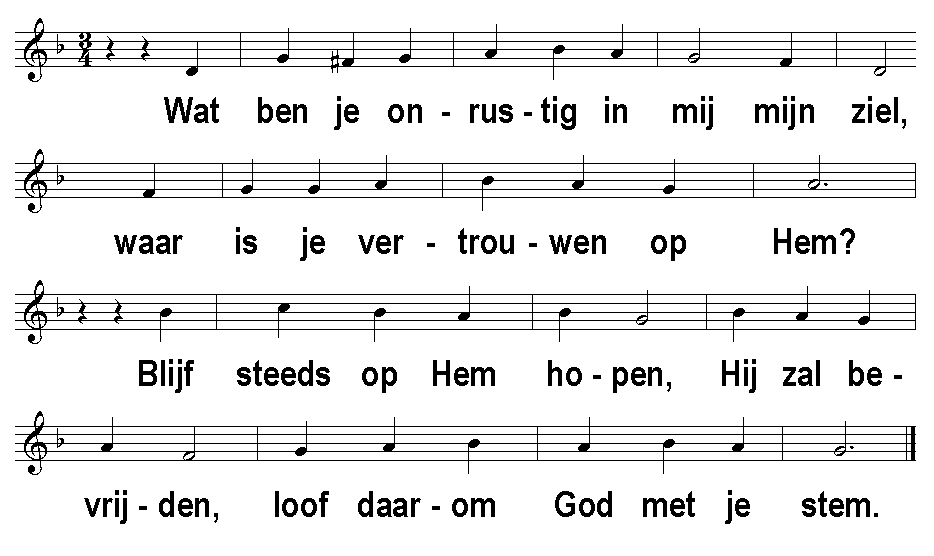 Wat ben je onrustig in mij mijn ziel		            			t&m: A.Houben